Chapitre 3
Diagramme de classes et diagramme d’objets
1
Diagramme de classes
Plan
Introduction
Les classes
Relations entre classes
Interfaces
Elaboration d’un diagramme de classes
Diagramme d’objets
2
Diagramme de classes
1. Introduction
Les diagrammes de cas d'utilisation modélisent à QUOI sert le système.
Le système est composé d'objets qui interagissent entre eux et avec les acteurs pour réaliser ces cas d'utilisation.
Les diagrammes de classes permettent de spécifier la structure et les liens entre les objets dont le système est composé.
3
Diagramme de classes
1. Introduction (Exemple de diagramme de classes)
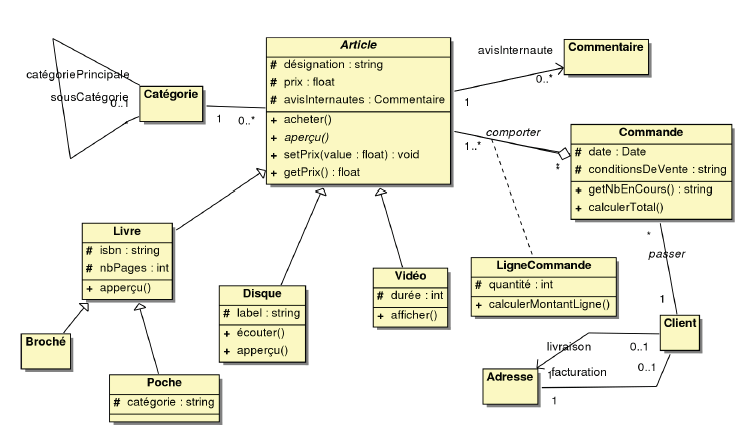 4
Diagramme de classes
2. Les classe2.1 Concept abstrait et instance
Une instance est une concrétisation d’un concept abstrait.
     Par exemple : La Peugeot 307 est une instance du concept abstrait Automobile ;
Un objet est une instance d'une classe.
Classe : Livre
Objets : le livre « UML2 par la pratique » est un instance du classe livre. 
Un lien est une instance d'association.
Association : Concept  avis d'internaute  qui lie commentaire et article
Lien : instance [Ali avec son avis négatif], [Mohamed avec son avis positif]
5
Diagramme de classes
2. Les classe2.2 Notions de classe
Une classe est la description d'un ensemble d'objets ayant une sémantique, des attributs, des méthodes et des relations en commun. 
Elle spécifie l'ensemble des caractéristiques qui composent des objets de même type.
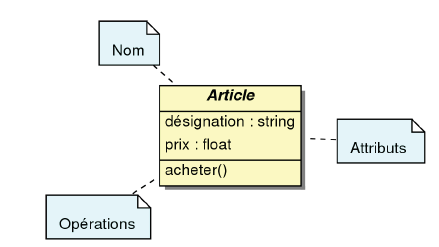 Une classe est composée  d'un nom, d'attributs et d'opérations., etc.
Représentation graphique d’une classe
6
Diagramme de classes
2. Les classe2.3Propriétés d’une classe
Les attributs et les opérations sont les propriétés d'une classe. Leur nom commence par une minuscule. 
Un attribut décrit une donnée de la classe.
Les types des attributs et leurs initialisations ainsi que les  modificateurs d'accès peuvent être précisés dans le modèle.
Les attributs prennent des valeurs lorsque la classe est instanciée : ils sont en quelque sorte des  variables  attachées aux objets.
Une opération est un service offert par la classe (un traitement que les objets correspondant peuvent effectuer).
7
Diagramme de classes
2. Les classe2.3 Propriétés d’une classe
Un attribut peut être initialisé et sa visibilité est définie lors de sa déclaration.
Syntaxe de la déclaration d'un attribut :
 « modificateurAcces » « nomAtt » : « nomClasse » [ multiplicité ] = «valeurInitiale »
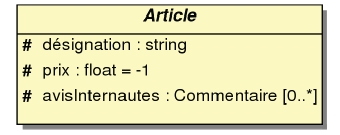 8
Diagramme de classes
2. Les classe2.3 Propriétés d’une classe
Une opération est définie par son nom ainsi que par les types de ses paramètres et le type de sa valeur de retour.
La syntaxe de la déclaration d'une opération est la suivante :
	modifAcces nomOperation ( parametres ): ClasseRetour
La syntaxe de la liste des paramètres est la suivante :
             nomParam1 : nomClasee1 , ... , nomParamN :nomClasseN 
Exemple: public calculMontant (prix: float, Quantité: float): float
modifAcces: public
nomOperation: calculMontant
parametres : prix , quantité 
ClasseRetour: float
9
Diagramme de classes
Diagramme de classes
2. Les classe2.4 Encapsulation
L'encapsulation est un principe de conception consistant à protéger le cœur d'un système des accès intempestifs venant de l'extérieur.
En UML, en utilisant les modificateurs d'accès sur les attributs ou les classes :
Public ou  «+»  : propriété ou classe visible partout
Protected ou «# » . propriété ou classe visible dans la classe et par tous ses descendants.
Private ou « - »  : propriété ou classe visible uniquement dans la classe
Package, ou «~ » : propriété ou classe visible uniquement dans le paquetage
10
Diagramme de classes
Diagramme de classes
2. Les classe2.4 Encapsulation (Exemple d'encapsulation)
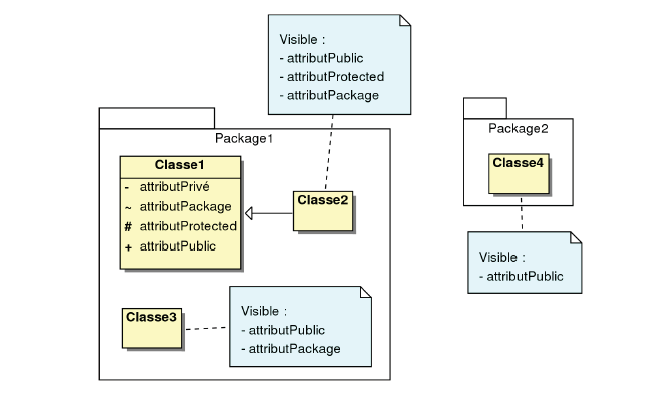 Les modificateurs d'accès sont également applicables aux opérations.
11
Diagramme de classes
Diagramme de cas d’utilisation
3. Relations entre classes
Héritage: relation de généralisation/spécialisation permettant l'abstraction.
Association: représente une relation sémantique entre les objets d'une classe.
Agrégation: décrit une relation de contenance ou de composition.
Dépendance:  relation unidirectionnelle exprimant une dépendance sémantique entre les éléments du modèle (flèche ouverte pointillée).
12
Diagramme de classes
Diagramme de cas d’utilisation
3. Relations entre classes3.1 L’héritage
La généralisation décrit une relation entre une classe générale (classe de base ou classe parent) et une classe spécialisée (sous-classe ou classe enfant). 
La classe spécialisée est intégralement cohérente avec la classe de base, mais comporte des informations supplémentaires (attributs, opérations, associations). 
Cette relation de généralisation se traduit par le concept d’héritage. On parle également de relation d’héritage. 
Le symbole utilisé pour la relation d’héritage ou de généralisation est une flèche avec un trait plein dont la pointe est un triangle fermé désignant le cas le plus général.
13
Diagramme de classes
Diagramme de cas d’utilisation
3.1 L’héritage propriétés de l’héritage
La classe enfant possède toutes les propriétés de ses classes parents (attributs et opérations) mais elle ne peut pas accéder aux propriétés privées de celle-ci.
La classe enfant est la classe spécialisée (Livre)
La classe parent est la classe générale (Article)

Exemple: Par héritage d'Article, un livre a 
     une attribut prix, une attribut désignation 
     et une opération acheter(), sans qu'il soit
     nécessaire de le préciser.
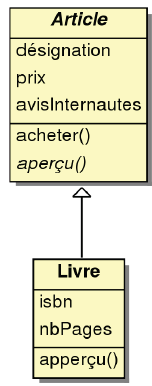 14
Diagramme de classes
Diagramme de cas d’utilisation
3.1 L’héritagePropriétés de l’héritage
Une classe enfant peut redéfinir (même signature) une ou plusieurs méthodes de la classe parent. Sauf indication contraire, un objet utilise les opérations les plus spécialisées dans la hiérarchie des classes.
Toutes les associations de la classe parent s’appliquent aux classes dérivées.
Une instance d’une classe peut être utilisée partout où une instance de sa classe parent est attendue. 
     Par exemple: toute opération acceptant un objet d’une classe Article doit accepter un objet de la classe Livre.
Une classe peut avoir plusieurs parents, on parle alors d’héritage multiple.
15
Diagramme de classes
Diagramme de cas d’utilisation
3.1 L’héritageClasses abstraites
Une méthode est dite abstraite lorsqu'on connaît son entête mais pas la manière dont elle peut être réalisée.
Il appartient aux classes enfant de définir les méthodes abstraites.
Une classe est dite abstraite lorsqu'elle définit au moins une méthode abstraite ou lorsqu'une classe parent contient une méthode abstraite non encore réalisée.
Exemple:
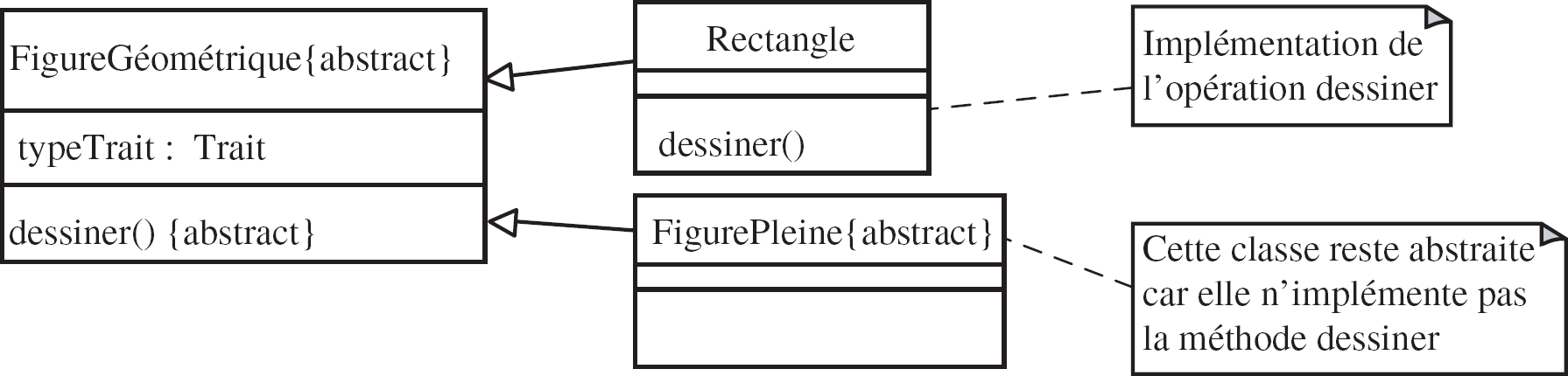 16
Diagramme de classes
Diagramme de cas d’utilisation
3.2 Association
Une association est une relation entre deux classes (association binaire) ou plus (association n-aire), qui décrit les connexions structurelle entre leurs instances.
Une association est souvent utilisée pour représenter les liens possibles entre objets de classes données.
Elle est représentée par un trait entre classes. Avec le nom d’association (nom Association) on peut trouver aussi les nom de rôles (rôle jouer par les objets d’une classe dans l’ association) et la multiplicité (cardinalité).





Exemple
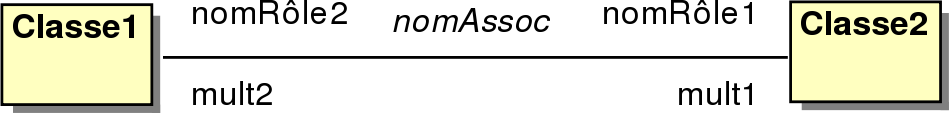 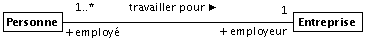 17
Diagramme de classes
Diagramme de cas d’utilisation
3.2 Association (Multiplicités des associations)
La notion de multiplicité permet le contrôle du nombre d'objets intervenant dans chaque instance d'une association.
Exemple : un article n'appartient qu'à une seule catégorie (1) ; une catégorie concerne plusieurs 0 articles, sans maximum (*).




La syntaxe est MultiplicitéMin..MultiplicitéMax.
*  à la place de MultiplicitéMax signifie  plusieurs  sans préciser de nombre.
n..n  se note aussi  n , et  0..*  se note  * .
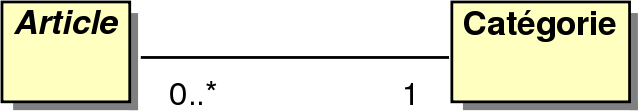 Appartient
18
Diagramme de classes
Diagramme de cas d’utilisation
3.2 Association (Navigabilité d'une association)
La navigabilité permet de spécifier dans quel(s) sens il est possible de traverser l'association à l'exécution.
On restreint la navigabilité d'une association à un seul sens à l'aide d'une flèche.




Exemple : Connaissant un article on connaît les commentaires, mais pas l'inverse.
On peut aussi représenter les associations navigables dans un seul sens par des attributs.
Exemple : En ajoutant un attribut  avisInternaute  de classe Commentaire  à la place de l'association.
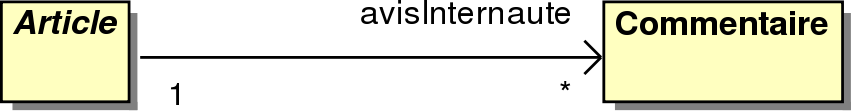 19
Diagramme de classes
Diagramme de cas d’utilisation
3.2 Association (Associations réflexives)
Parfois, les deux extrémités de l'association pointent vers le même classeur. Dans ce cas, l'association est dite  réflexive .
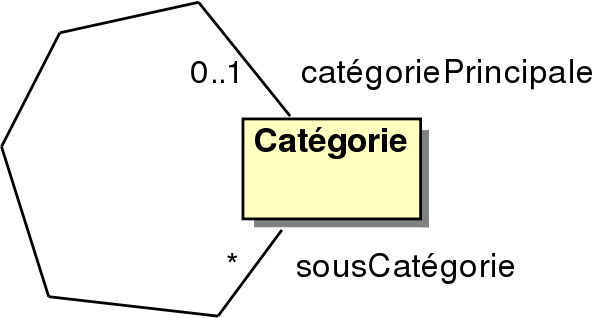 Contient
20
Diagramme de classes
Diagramme de cas d’utilisation
3.2 Association (Classe-association)
Une association peut être rainée et avoir ses propres attributs, qui ne sont disponibles dans aucune des classes qu'elle lie.
Comme, dans le modèle objet, seules les classes peuvent avoir des attributs, cette association devient alors une classe appelée classe-association .
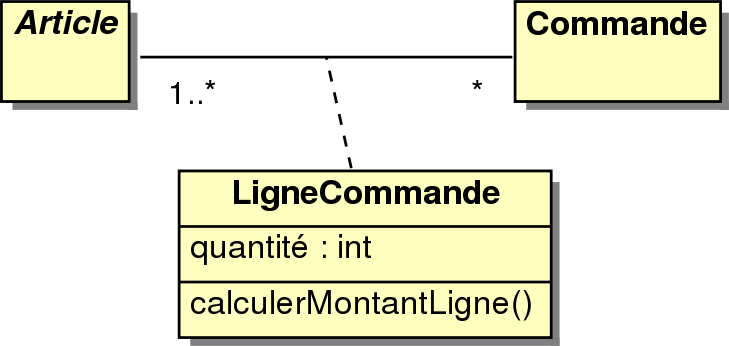 21
Diagramme de classes
Diagramme de cas d’utilisation
3.2 Association (Associations n-aires)
Une association n-aire lie plus de deux classes.
Notation avec un losange central pouvant éventuellement accueillir une classe-association.
La multiplicité de chaque classe s'applique à une instance du losange.







Les associations n-aires sont peu fréquentes et concernent surtout les cas où les multiplicités sont toutes  * . 
Dans la plupart des cas, on utilisera plus avantageusement des classes-association ou plusieurs relations binaires.
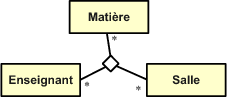 22
Diagramme de classes
Diagramme de cas d’utilisation
3.4 Agrégation
Une agrégation est une forme particulière d'association. 
Elle représente la relation d'inclusion d'un élément dans un ensemble.
On représente l'agrégation par l'ajout d'un losange                  vide du côté de l'agrégat.
Une agrégation dénote une relation d'un ensemble                        à ses parties. 
L'ensemble est l'agrégat et la partie l'agrégé.
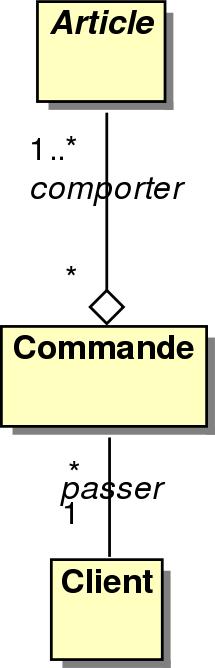 23
Diagramme de classes
Diagramme de cas d’utilisation
3.4 Composition
La relation de composition décrit une contenance structurelle entre instances.  On utilise un losange plein.
La destruction et la copie de l'objet composite (l'ensemble) impliquent respectivement la destruction ou la copie de ses composants (les parties).
Une instance de la partie n'appartient jamais à plus d'une instance de l'élément composite.
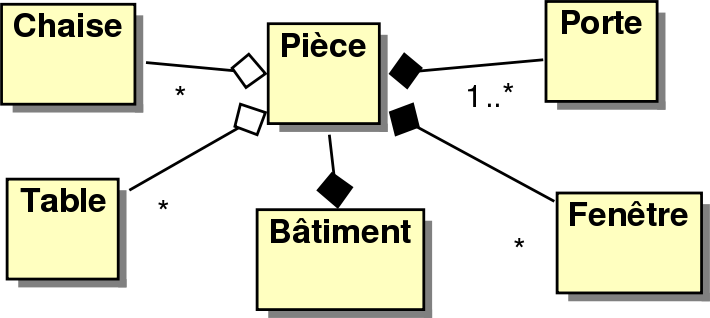 24
Diagramme de classes
Diagramme de cas d’utilisation
3.4 Composition et agrégation
Dès lors que l'on a une relation du tout à sa partie, on a une relation d'agrégation ou de composition. La composition est aussi dite  agrégation forte .
Pour décider de mettre une composition plutôt qu'une agrégation, on doit se poser les questions suivantes :
Est-ce que la destruction de l'objet composite (du tout) implique nécessairement la destruction des objets composants (les parties) ?
Lorsque l'on copie le composite, doit-on aussi copier les composants, ou est-ce qu'on peut les réutiliser ,auquel cas un composant peut faire partie de plusieurs composites ?
Si on répond par l'affirmative à ces deux questions, on doit utiliser une composition.
25
Diagramme de classes
Diagramme de cas d’utilisation
3.4 Dépendance
Exemple de relation de dépendance

Une dépendance est une relation unidirectionnelle exprimant une dépendance sémantique entre les éléments du modèle. 
Elle est représentée par un trait discontinu orienté.
Elle indique que la modification de la cible implique une modification de la source.
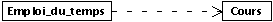 26
Diagramme d’objets
Le diagramme d’objets
27
Diagramme d’objets
Diagramme de cas d’utilisation
Présentation
Un diagramme d’objets représente des objets (i.e. instances de classes) et leurs liens (i.e. instances de relations) pour donner une vue de l’état du système à un instant donné. 
Un diagramme d’objets permet, selon les situations, 
d’illustrer le modèle de classes (en montrant un exemple qui explique le modèle),
de préciser certains aspects du système (en mettant en évidence des détails imperceptibles dans le diagramme de classes), 
de prendre une image (snapshot) d’un système à un moment donné.
28
Diagramme d’objets
Diagramme de cas d’utilisation
Présentation
1. Les objets
Graphiquement, un objet se représente comme une classe. Cependant, le compartiment des opérations n’est pas utile. De plus, le nom de la classe dont l’objet est une instance est précédé d’un « : » et est souligné. 
Pour différencier les objets d’une même classe, leur identifiant peut être ajouté devant le nom de la classe. 
Enfin les attributs reçoivent des valeurs. Quand certaines valeurs d’attribut d’un  objet ne sont pas renseignées, on dit que l’objet est partiellement défini.
29
Diagramme d’objets
Diagramme de cas d’utilisation
Présentation
Instance de
nomObjet : nomClasse1
P1: Personne
attribut1 : classe1: valeur1
attribut2 : classe2: valeur
nom: string = "Benmohamed"
prenom : string ="mohamed "
30
Diagramme d’objets
Diagramme de cas d’utilisation
Présentation
2. Les liens
Dans un diagrammes d’objets, les relations du diagramme de classes deviennent des liens. Graphiquement, un lien se représente comme une relation, mais, s’il y a un nom, il est souligné.
La relation de généralisation ne possède pas d'instance, elle n'est donc jamais représentée dans un diagramme d'objets.
Naturellement, on ne représente pas les multiplicités.
nomObjet : nomClasse2
nomObjet : nomClasse1
attribut1 : classe3: valeur1
attribut2 : classe4: valeur1
attribut1 : classe1: valeur1
attribut2 : classe2: valeur
nomRelation
31
Diagramme d’objets
Diagramme de cas d’utilisation
Exemple
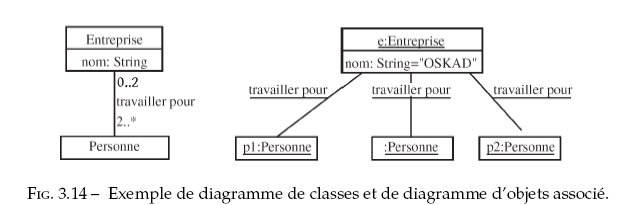 32
Diagramme d’objets
Diagramme de cas d’utilisation
Présentation
Relation de dépendance d’instanciation







Dépendance d’instanciation entre les classeurs et leurs instances.

La relation de dépendance d’instanciation (stéréotypée « instanceof ») décrit la relation entre un classeur et ses instances. Elle relie, en particulier, les liens aux associations et les objets aux classes.
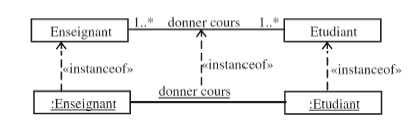 33